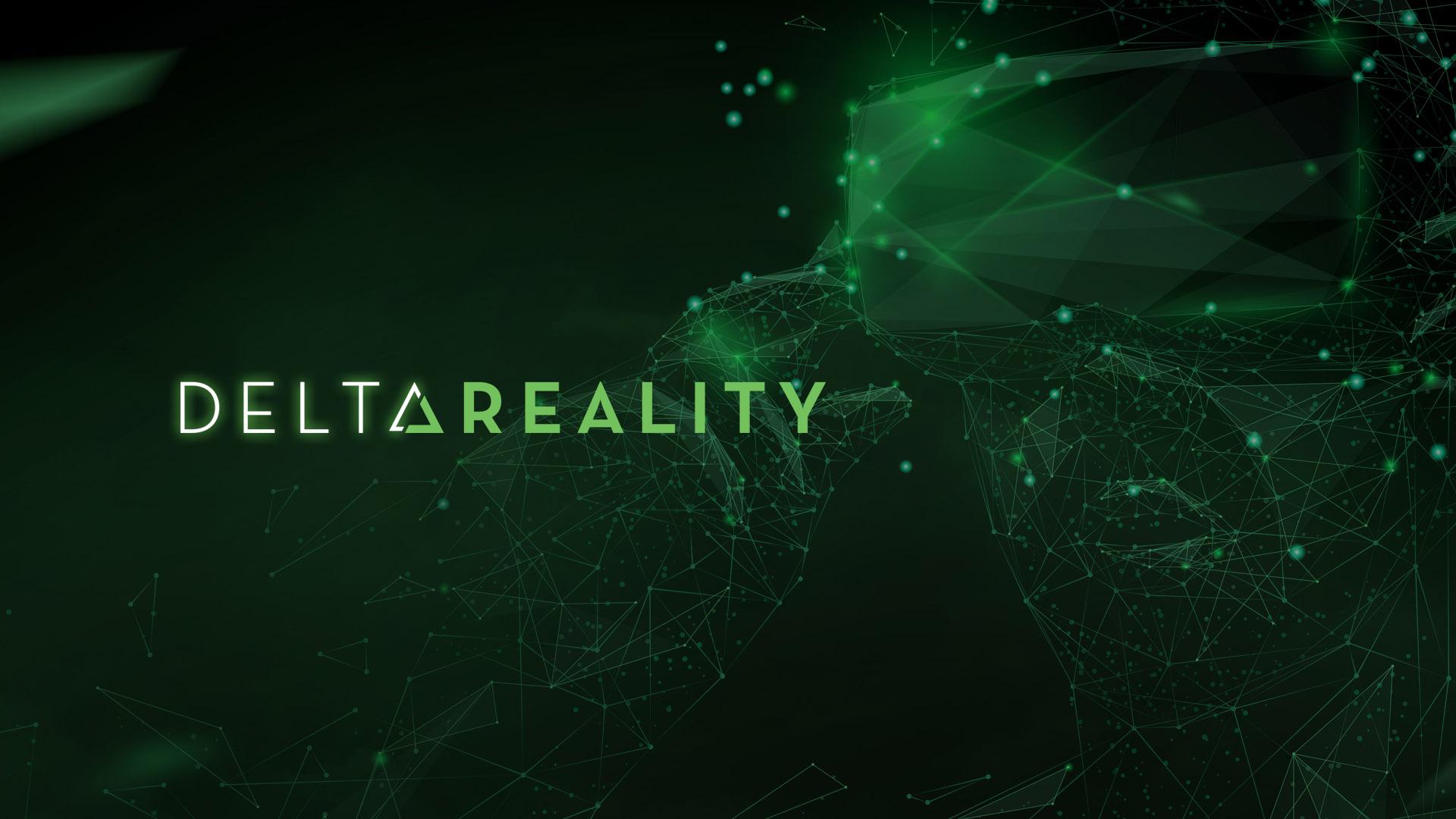 COMPANY OVERVIEW
About us
Founded in 2011. Delta Reality (formerly DivIT)  is a company specialized in extended realites such as VR, AR and MR. 
The company consist of 25 people and offers range of services such as software & game development, 3D art & animation, R&D and production management.
Company profile
100+delivered projects
63
satisfied clients
8awards
Company structure
83D artists
12
software engineers
5management
WE CREATE
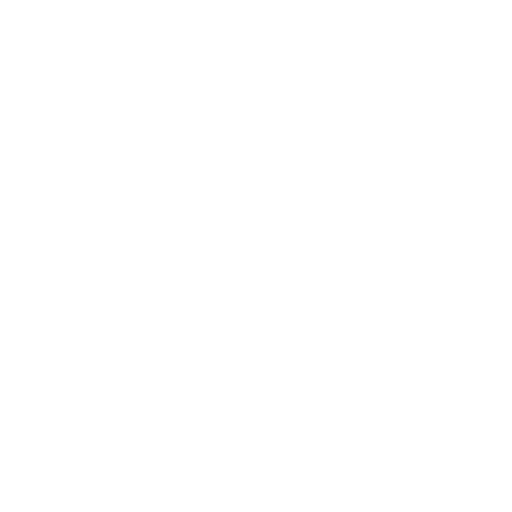 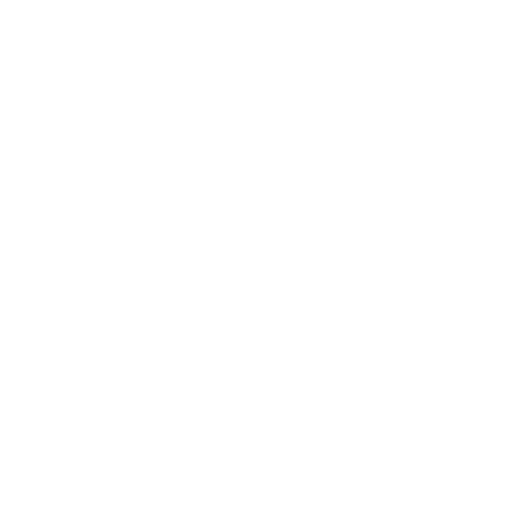 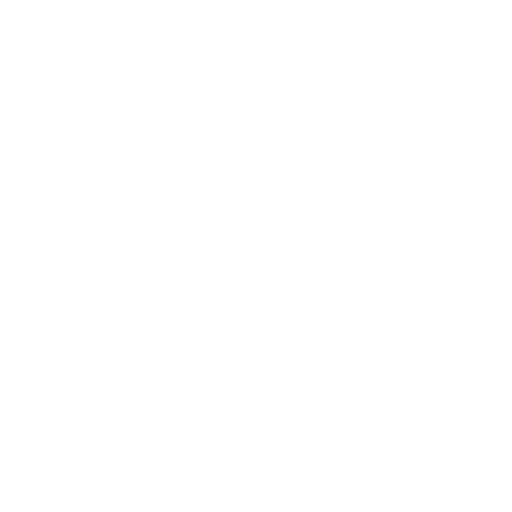 AUGMENTED REALITY
VIRTUAL REALITY
MIXED REALITY
Our services
3D art design
UX/UI design
sound design
video editing
rigging
animation
production management
VR development
AR development
AI development
Computer vision development
Game development
experience design
mobile app development
3D art specialities
low poly modeling 
high poly modeling 
sculpting
texturing 
character modeling
rigging
animation
hard surface modeling
models for real time (game engines) 
models for renders
 models for 3d print
compositing
environment art
photogrammetry
retopology
Software engineer specialities
physics development
VR & AR development
game development
computer vision
face tracking
machine learning
mobile app development
R&D
WE WORK IN...
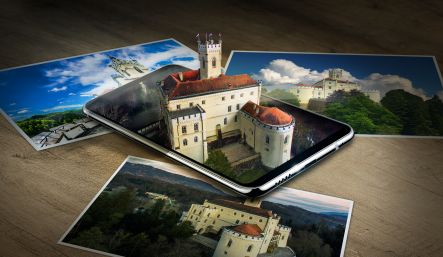 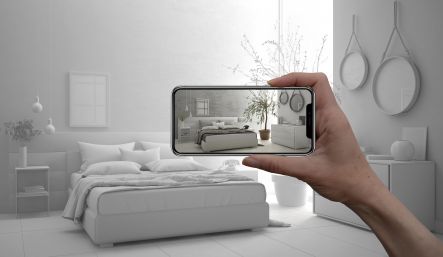 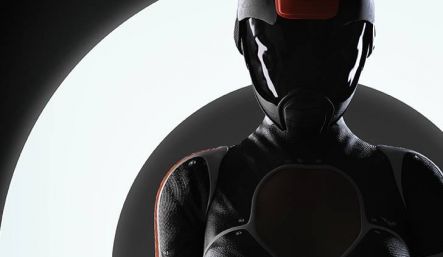 TOURISM AND CULTURE
MARKETING
INDUSTRIAL
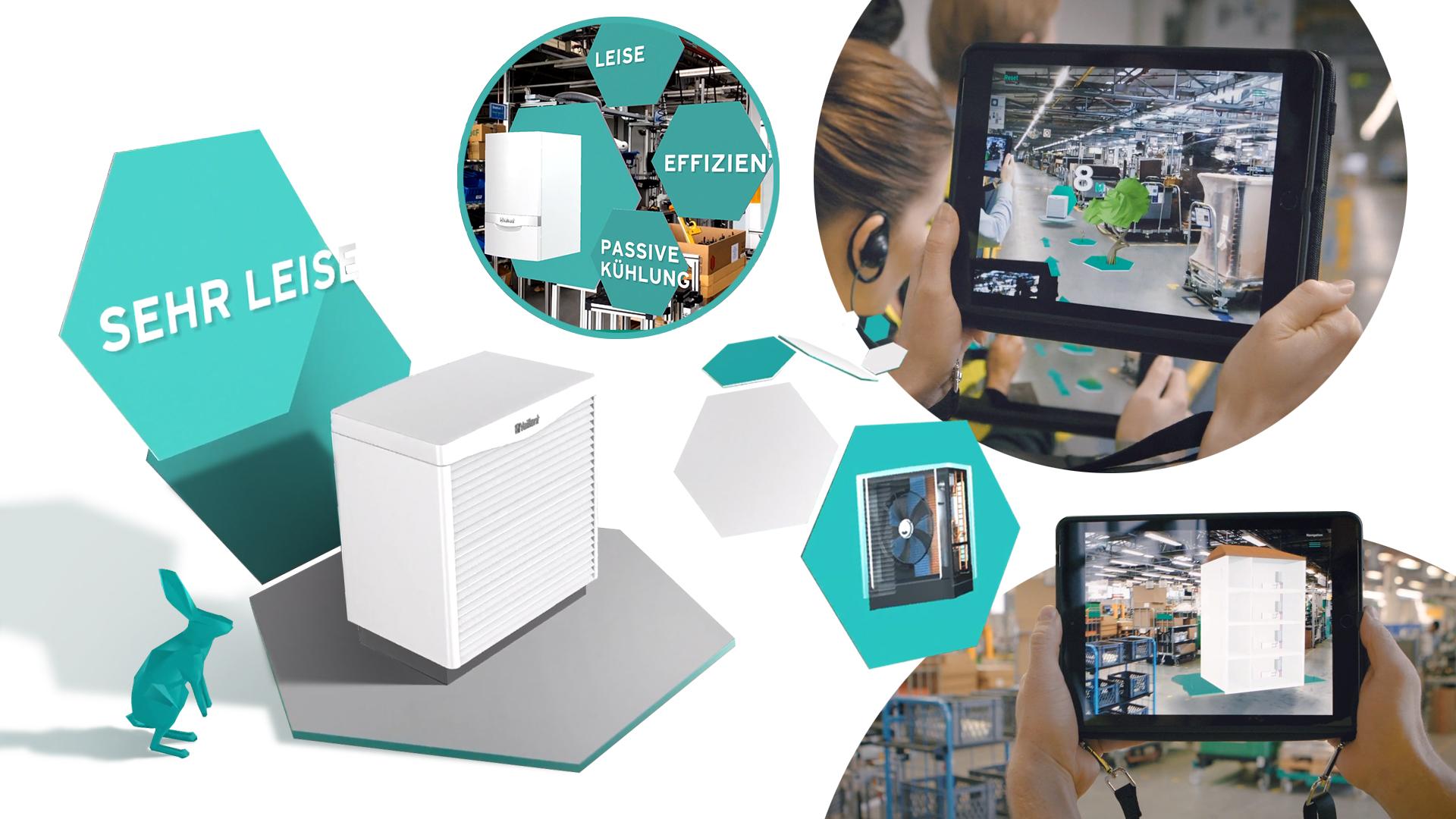 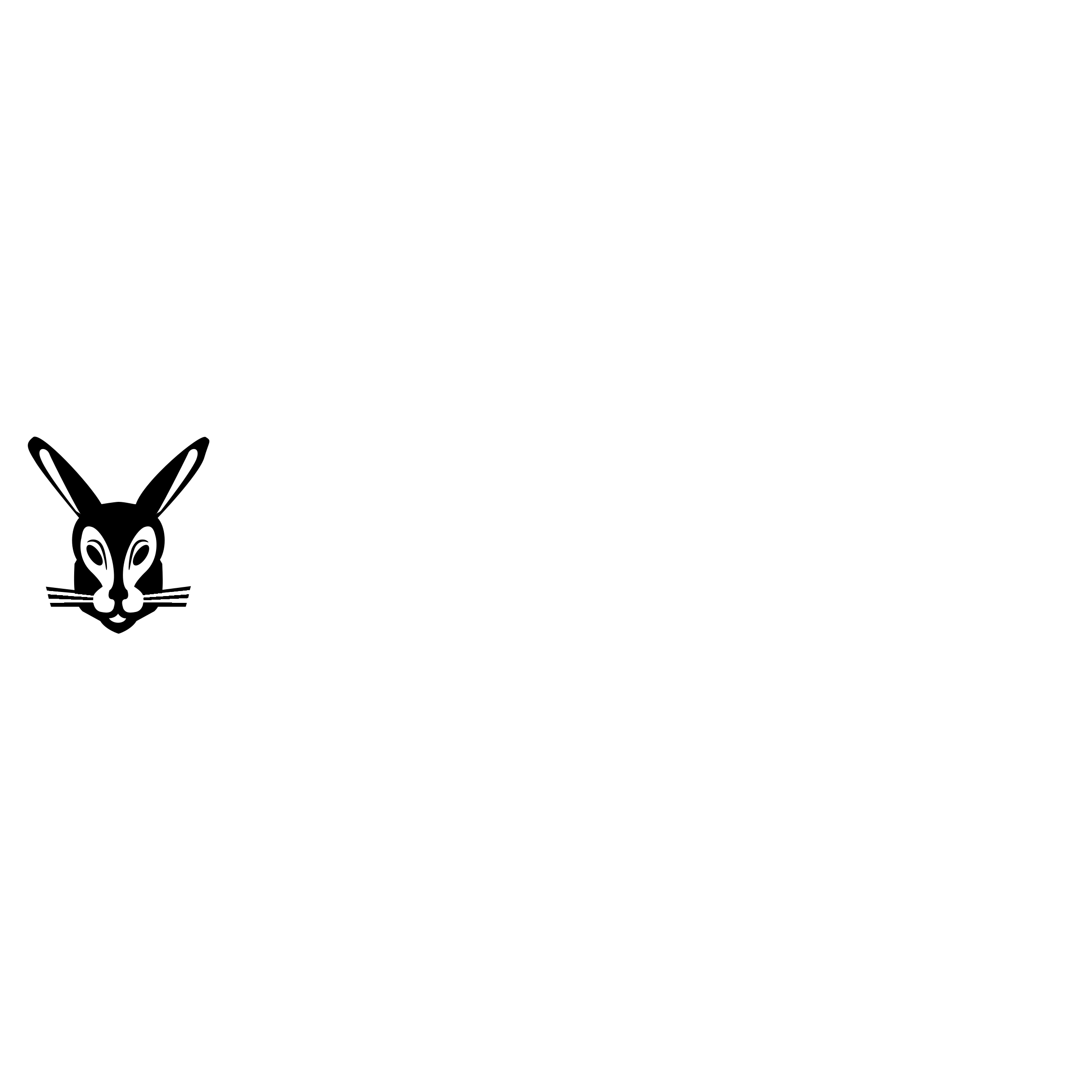 PROJECT LINK
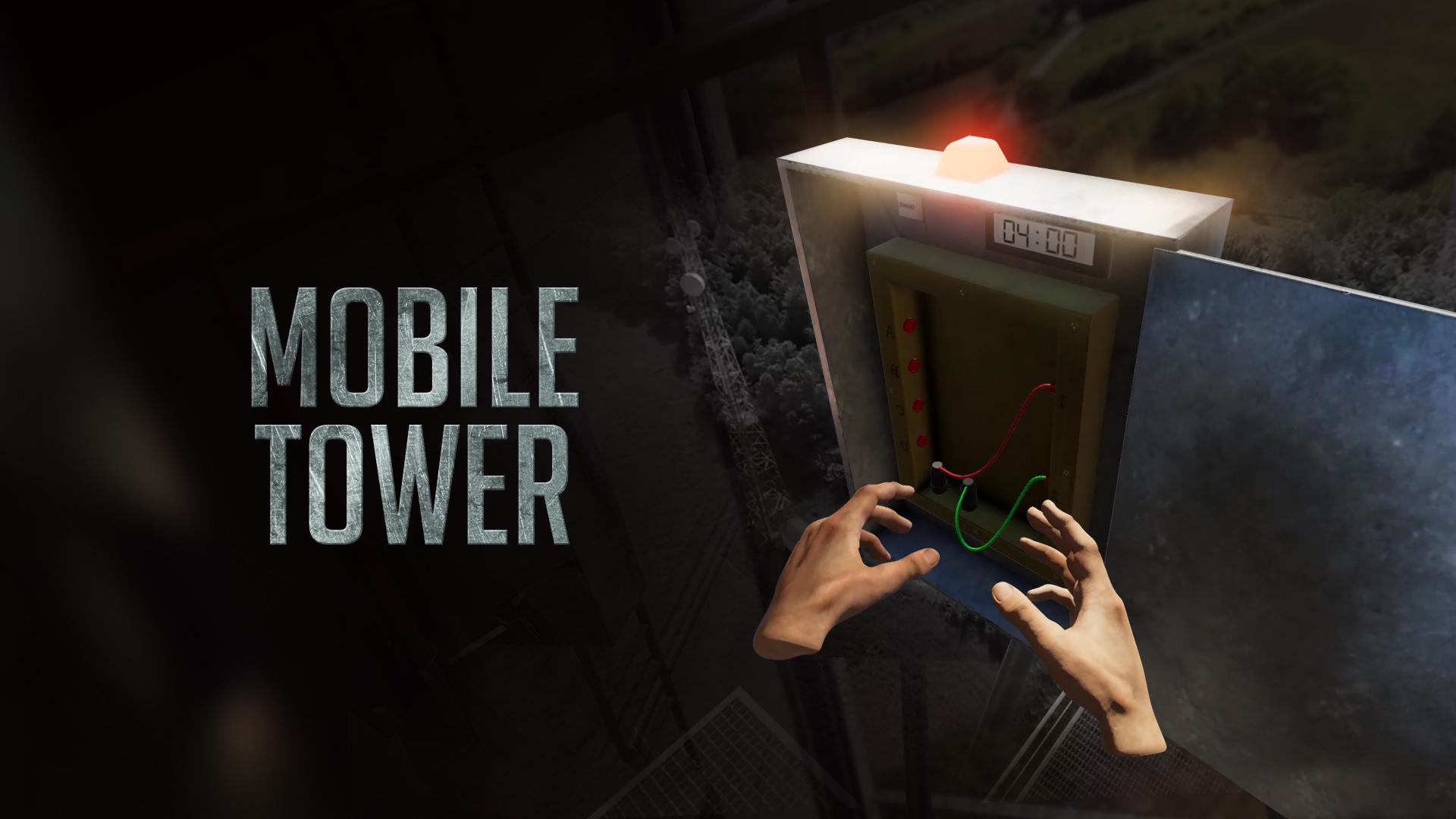 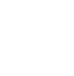 PROJECT LINK
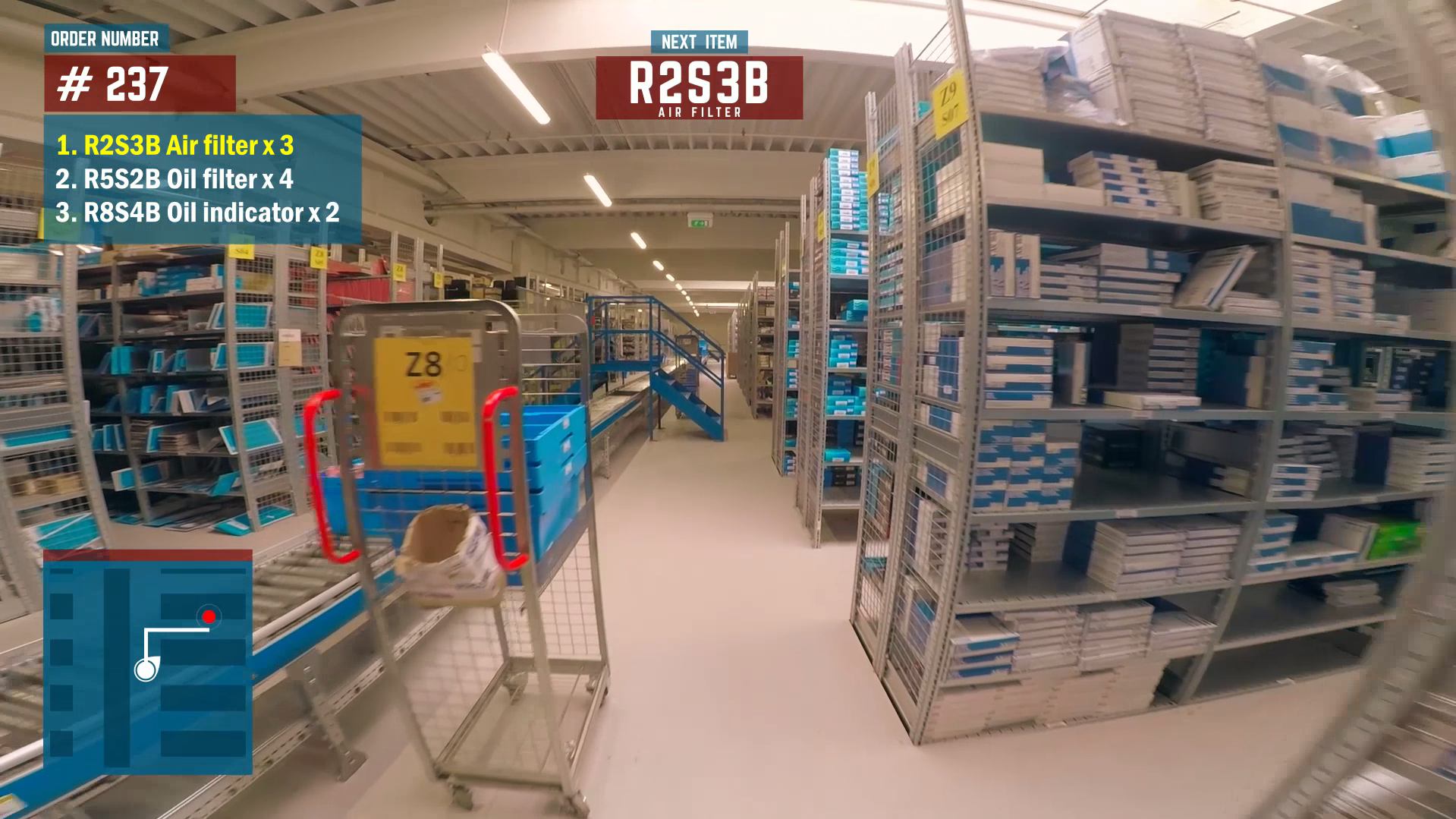 PICK BY VISION SOLUTION (WIP) 
VIDEO LINK
Some of our clients
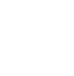 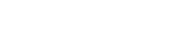 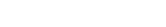 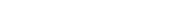 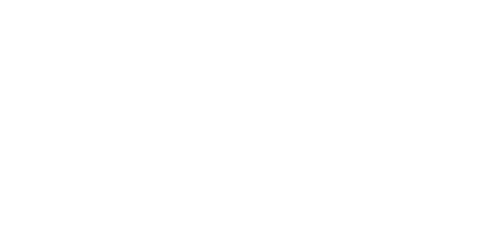 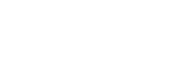 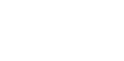 Thank You
CONTACT INFORMATION

https://deltareality.com/

JAKE@DELTAREALTY.COM